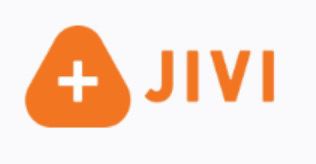 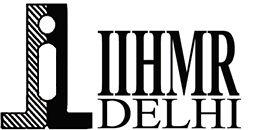 Artificial Intelligence Regulations in India : A Review
Organization : JIVI.AI
Atishay Jain , PG/22/017 
Mentor: Dr Sumant Swain 
IIHMR Delhi
1
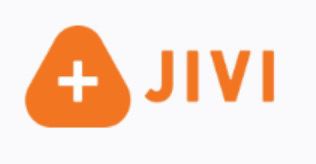 Mentor Approval
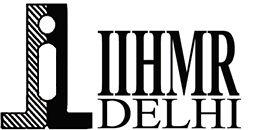 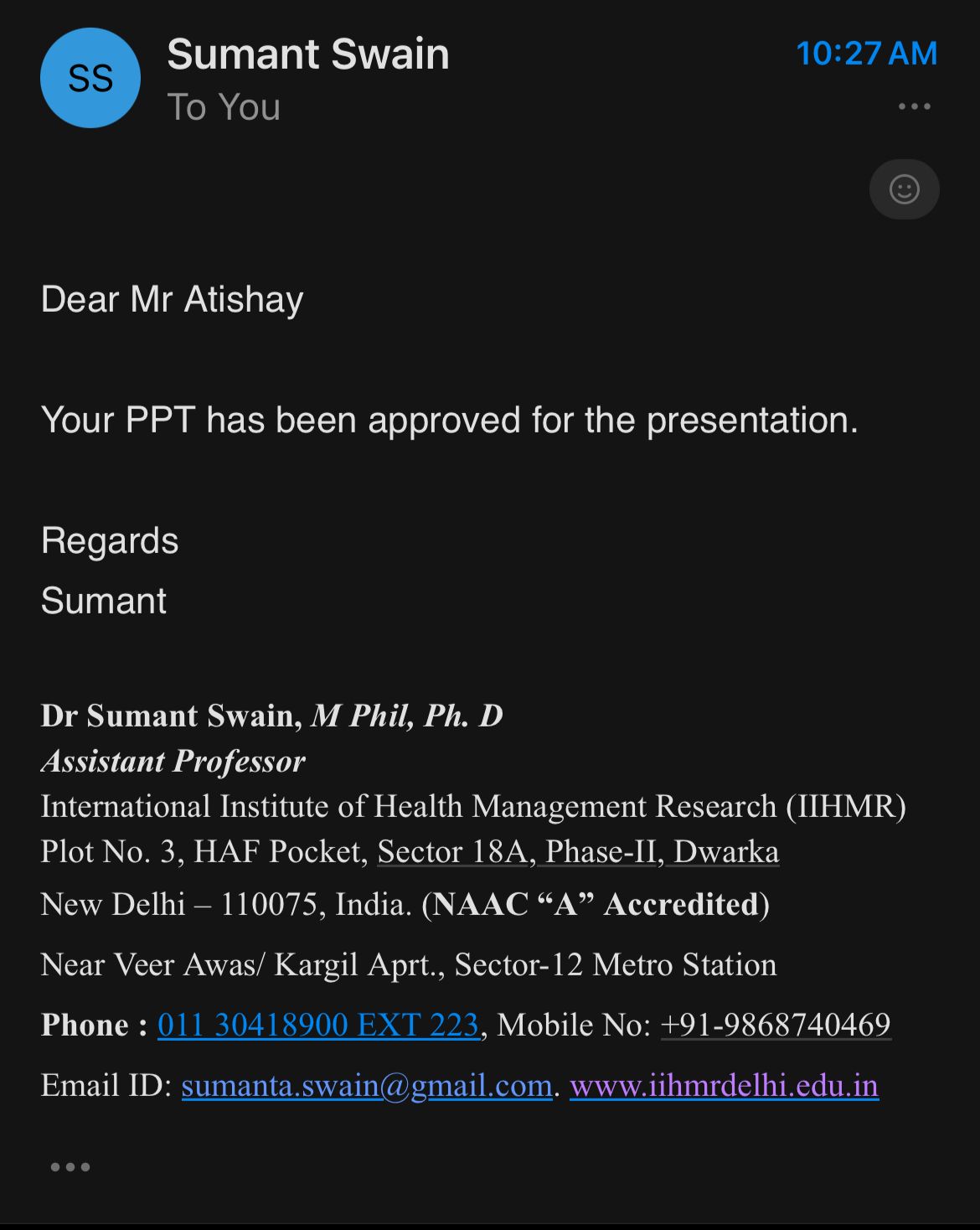 2
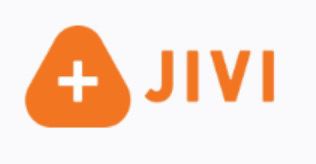 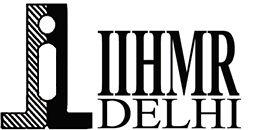 Background
AI has experienced significant growth over the past decade due to advancements in deep learning and technologies such as Generative Pre-trained Transformers (GPT).

These advancements have enhanced AI capabilities in fields like natural language processing and computer vision, impacting daily life and diverse industries.

As AI becomes increasingly integrated into society, there is a critical requirement for robust regulations to ensure ethical progress, mitigate risks, and optimize its benefits.

Recent innovations such as GPT-4 underscore the urgency for comprehensive regulations to govern the responsible development and deployment of AI.
3
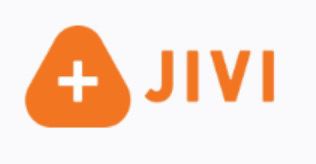 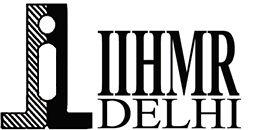 To analyze the current state of AI regulations in India, including existing laws, policies, and guidelines.
 To identify the key challenges and gaps in the current regulatory framework.
To compare AI regulation in India with that of the US and EU.
To propose recommendations for the development of comprehensive and future-proof AI regulatory frameworks in India.
Objectives
4
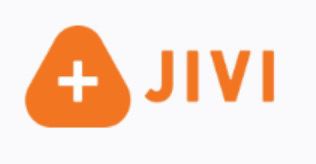 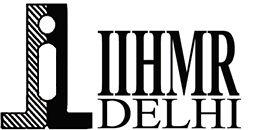 Methodology
Study Design: Narrative Review  
Data Type: Secondary 
Inclusion Criteria: English only articles, full –text articles, published, peer-review, review articles published between 2010 to 2024
Exclusion Criteria: Newspaper reports, news, blogs, websites
Sample size: 28
Sampling method: A total of 52 articles, records, journals, documents were studied from various sources such as PubMed central, Google Search, Government websites, Google Scholar, etc.  Among these, 28 articles were relevant to the study and matched with the keywords; therefore, these articles have been included in the study. As per exclusion of records is concerned, a total of 24 articles / records / journals / documents were excluded. The exclusion was based on mismatching of title, irrelevance of the context, keyword mismatching, absence of required parameters for the study. 
The search terms used includes variations of "Artificial Intelligence," "Regulations," and "India," ensuring the inclusion of relevant articles, reports, policy documents, and grey literature.
5
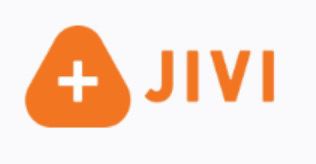 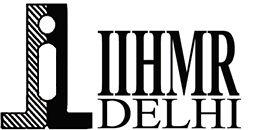 Study Selection Criteria
Methodology
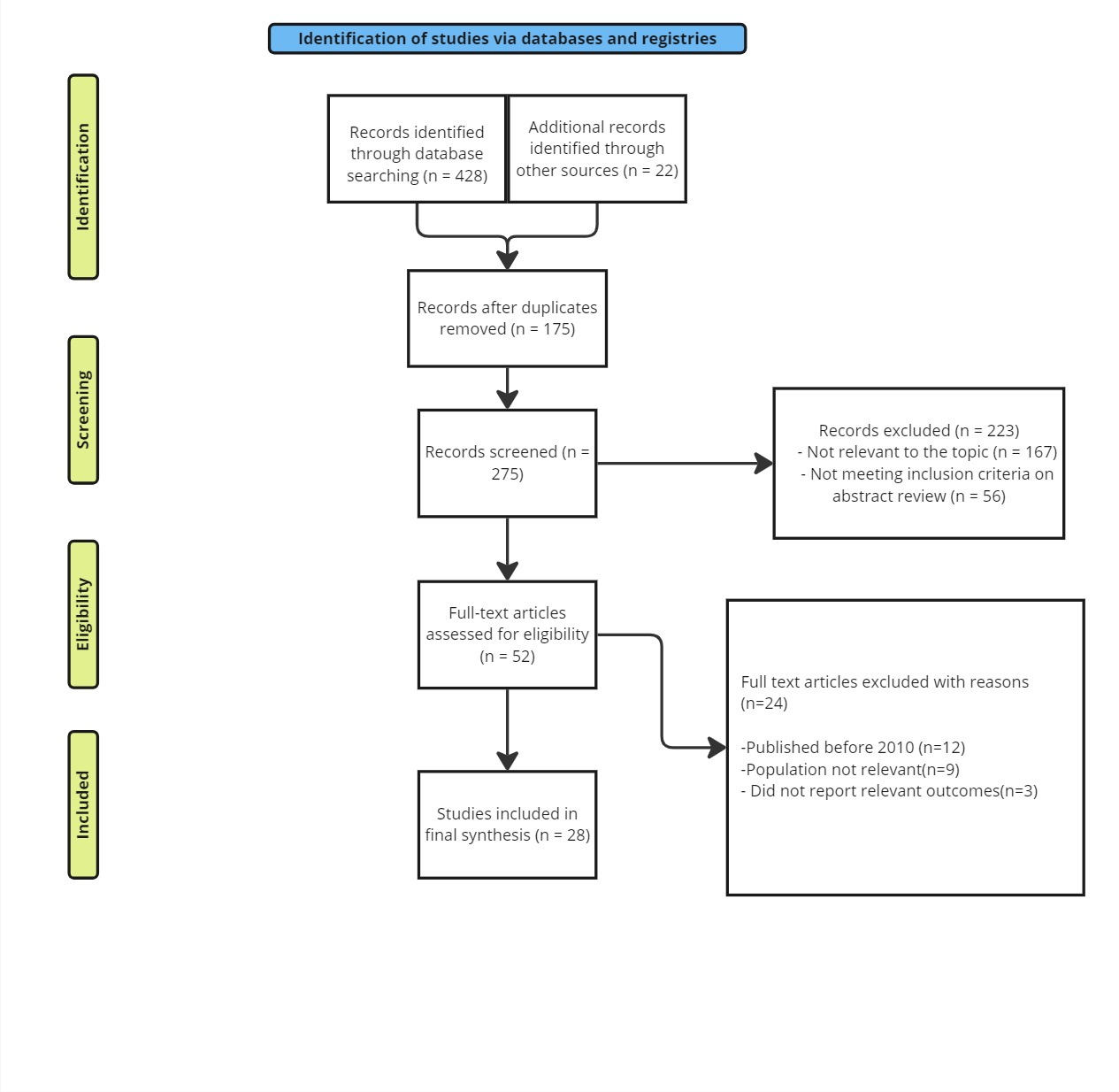 Data Analysis: The data analysis involved thematic analysis of literature, policy documents, and relevant reports to identify common themes, key issues, and gaps in AI regulations. Comparative analysis was conducted to evaluate the alignment of Indian regulations with international standards and best practices. A modified PRISMA methodology is used to select & extract relevant articles.
6
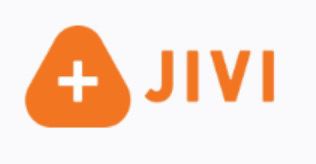 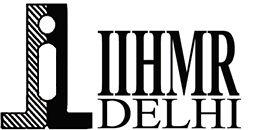 Results
CURRENT AI LANDSCAPE IN INDIA
India is actively developing and implementing policy frameworks to oversee various aspects of AI regulation. Although comprehensive AI-specific regulations are still being established, multiple initiatives and guidelines currently exist to promote the responsible development and deployment of AI technologies in the country.

1.National AI Strategy (2018)
#AIFORALL initiative prioritizes AI in critical sectors like healthcare, education, agriculture, smart cities, and transportation. Focuses on data quality, protection, and cybersecurity.

2. Principles for Responsible AI (2021)
Establishes ethical guidelines for AI development, emphasizing principles such as safety, inclusivity, privacy, transparency, accountability, and societal impact.

3. Operationalizing Responsible AI (2021)
Calls for government intervention to promote ethical AI adoption, capacity building, and collaboration with private sector for responsible AI design.

4. Draft Digital India Act (2023)
Proposes a comprehensive legal framework for India's digital economy, addressing cybercrime, data protection, and guidelines for AI applications.
7
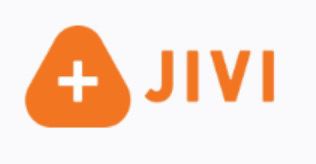 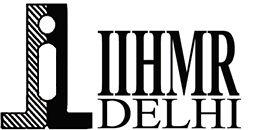 Results
5. Draft National Data Governance Framework Policy (2022)
Aims to modernize government data management, create an AI-friendly ecosystem, and establish platforms for data access and contribution.

6. Draft Indian Standards for AI (BIS)
Aligns with international standards to facilitate interoperability and policy development for AI technology deployment in India.

7. TRAI Recommendations on AI in Telecom (2023)
Recommends a sector-specific regulatory framework for AI applications in telecommunications, categorized by risk levels for appropriate oversight.

8. Global Partnership on AI (GPAI) Membership
Commits to OECD AI Principles and global collaboration, focusing on inclusive and sustainable AI development through international cooperation.
8
Results
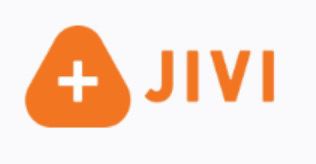 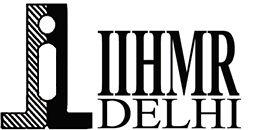 Issues Driving Discussions in AI Regulations
9
Results
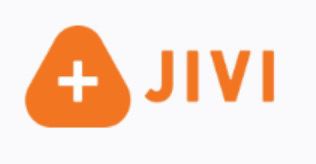 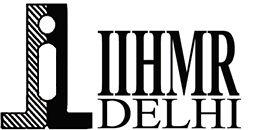 ANALYSIS OF THE REGULATIONS / INSIGHTS
10
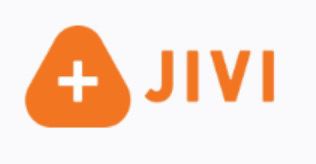 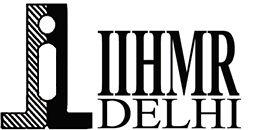 Recommendations for AI regulations in India, compared with the approaches taken by the U.S. and EU
11
Results
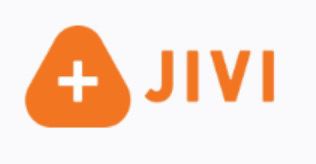 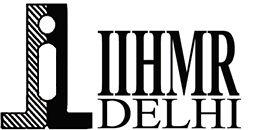 Sectoral Challenges
12
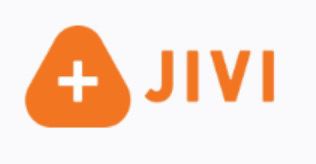 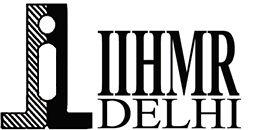 1. Fragmented Policy Process
Lack of a Single Regulatory Body: AI policy development in India lacks coordination, with no single ministry or department overseeing AI implications and opportunities. Efforts are ad hoc and lack coherence.

Economic Development Focus: Current initiatives prioritize economic growth, often overlooking the broader societal, ethical, and legal implications of AI.
2. Ethical Considerations
Innovation vs. Ethics: There's a prevalent but false dichotomy between innovation and ethics. Ethical choices should be integral to AI development, not an afterthought.

Impact on Everyday Life: The irreversible and often undetectable impacts of AI on society require equal consideration alongside economic opportunities.
3. Inclusivity in AI Development
Limited Stake holder engagement: Current initiatives involve primarily government, industry, and occasionally academia, but lack civil society engagement. This exclusion risks marginalizing ethical and social considerations.

Need for Collaborative Approach: AI policy should involve a broader range of stakeholders, including civil society, to ensure a sustainable and effective AI ecosystem.
4. Limitations of Data-Driven Decisions
Over-Reliance on Technology: There's an overemphasis on technological solutions for systemic societal problems, often ignoring the limitations and potential risks of automated, data-driven decision-making.
Gaps in current AI Policies
13
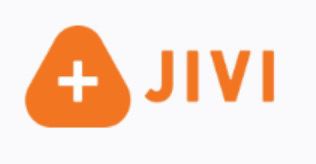 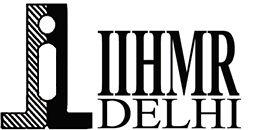 Discussion
In March, MeitY introduced an advisory to regulate AI systems on the "Indian Internet," mandating explicit permission for deploying AI models, especially those capable of generating misinformation or deepfakes. Platforms were required to implement consent mechanisms to inform users about AI-generated content reliability. Intermediaries had to submit compliance reports within 15 days or face penalties under the Information Technology Act.

Minister Rajeev Chandrasekhar clarified that the advisory primarily targeted major platforms, not startups, which raised concerns about practicality and its impact on innovation. Critics pointed out ambiguities in defining terms like "untested" and "significant," questioning the advisory's implementation.

In response, MeitY revised the advisory to remove the permission requirement but emphasized adherence to existing IT Rules and laws. It maintained restrictions on AI systems that could threaten electoral integrity and expanded platforms' responsibilities for ensuring lawful AI use and content moderation. The revised advisory aimed to strike a balance between regulatory oversight and promoting innovation and digital freedom in India's AI sector.
14
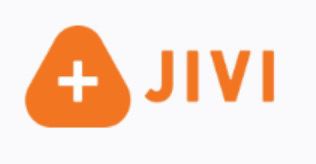 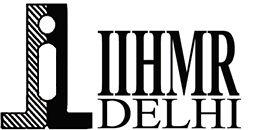 Conclusion
In conclusion, as AI becomes increasingly integrated into daily life, the need for comprehensive and adaptive regulatory frameworks is paramount. By learning from the regulatory approaches of the U.S. and EU, and addressing the unique challenges faced by emerging AI ecosystems like India, a balanced approach can be developed. This will ensure that AI technologies are deployed responsibly, maximizing societal benefits while mitigating risks. The journey towards robust AI governance requires a collaborative effort involving governments, industry leaders, and civil society, ensuring that AI advancements align with ethical principles and societal values.
15
References
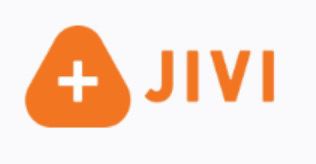 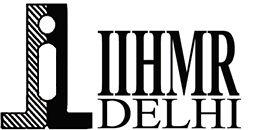 1. National Institute of Standards and Technology. U.S. Leadership in AI: A Plan for Federal Engagement in Developing Technical Standards and Related Tools. 2019. Available from: https://www.nist.gov/system/files/documents/2019/08/10/ai_standards_fedengagement_plan_9aug2019.pdf
 
2. NITI Aayog. National Strategy for Artificial Intelligence #AIFORALL. 2018. Available from: https://www.niti.gov.in/sites/default/files/2021-02/NationalStrategy-for-AI-Discussion-Paper.pdf
 
3. NITI Aayog. Principles for Responsible AI. 2021. Available from: https://www.niti.gov.in/sites/default/files/2021-02/Principles_for_Responsible_AI_Feb2021.pdf
 
4. Ministry of Electronics and Information Technology (MeitY). National Data Governance Framework Policy. 2022. Available from: https://www.meity.gov.in/writereaddata/files/Draft-National-Data-Governance-Framework-Policy.pdf

5. Bureau of Indian Standards. Draft Indian Standard: Information Technology – AI – Guidance on Risk Management. 2022. Available from: https://www.bis.gov.in/index.php/standards/it-standardization
 
6. Telecom Regulatory Authority of India. Recommendations on Leveraging Artificial Intelligence and Big Data in the Telecommunication Sector. 2023. Available from: https://www.trai.gov.in/sites/default/files/20230720_Reco_AI_BigData.pdf
 
7. Global Partnership on Artificial Intelligence (GPAI). 2023 Ministerial Declaration. 2023. Available from: https://www.gpai.org/projects/ministerial-declaration
 
8. European Commission. Ethics Guidelines for Trustworthy AI. 2019. Available from: https://ec.europa.eu/futurium/en/ai-alliance-consultation/guidelines

 9. World Health Organization. Ethics and Governance of Artificial Intelligence for Health: WHO Guidance. 2021. Available from: https://www.who.int/publications/i/item/9789240029200

10 .Indian Council of Medical Research. National Ethical Guidelines for Biomedical and Health Research Involving Human Participants. 2017. Available from: https://www.icmr.nic.in/sites/default/files/guidelines/ICMR_Ethical_Guidelines_2017.pdf
16
Thank You
Any Questions ?
17
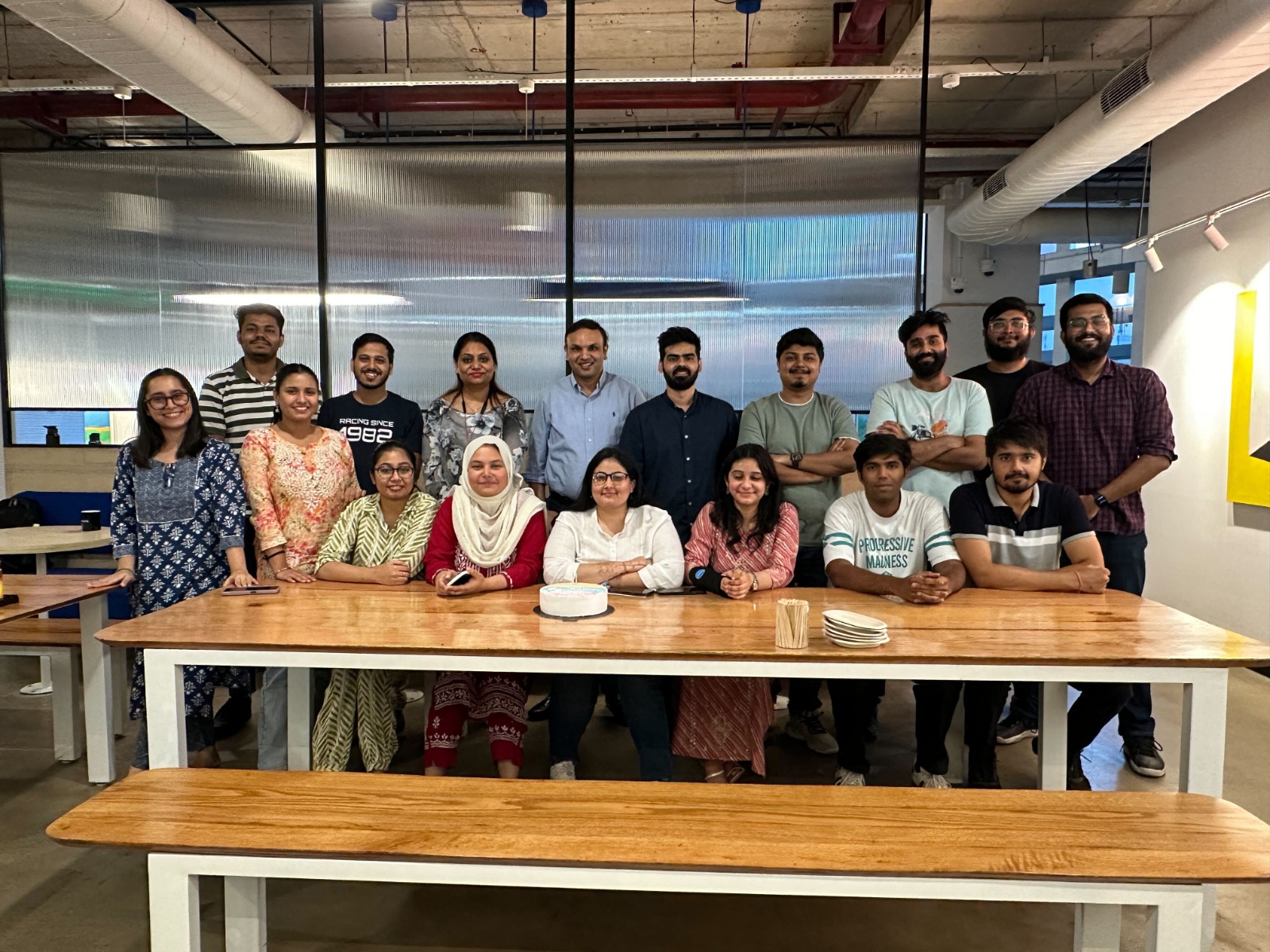 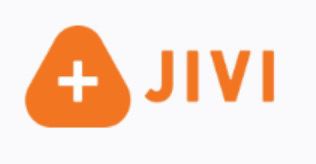 Pictorial Journey
18